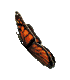 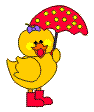 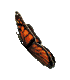 GIÁO ÁN: CHO TRẺ LÀM QUEN
VỚI TÁC PHẨM VĂN HỌC
Thơ: Cây Dây LeoĐối tượng: Lớp chồiNgười thực hiện: Nguyễn Thị HiềnTrường Mẫu Giáo Hoa Ban
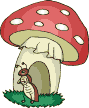 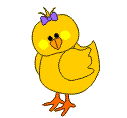 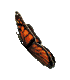 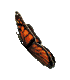 HOẠT ĐỘNG 1:
TRÒ CHUYỆN CHỦ ĐỀ
Cô cùng trẻ chơi trò chơi “ Gieo hạt”
- Trò chuyện về chủ đề
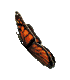 HOẠT ĐỘNG 2:
ĐỌC THƠ DIỄN CẢM
Lần 1: Cô đọc thơ kết hợp chiếu bóng
Lần 2: Cô đọc kết hợp video
HOẠT ĐỘNG 3: 
Đàm thoại , trích dẫn, giảng giải
Cô vừa đọc cho các con nghe bài thơ gì? do ai sáng tác? 
Cây dây leo như thế nào?
 Cây dây leo sống ở đâu?
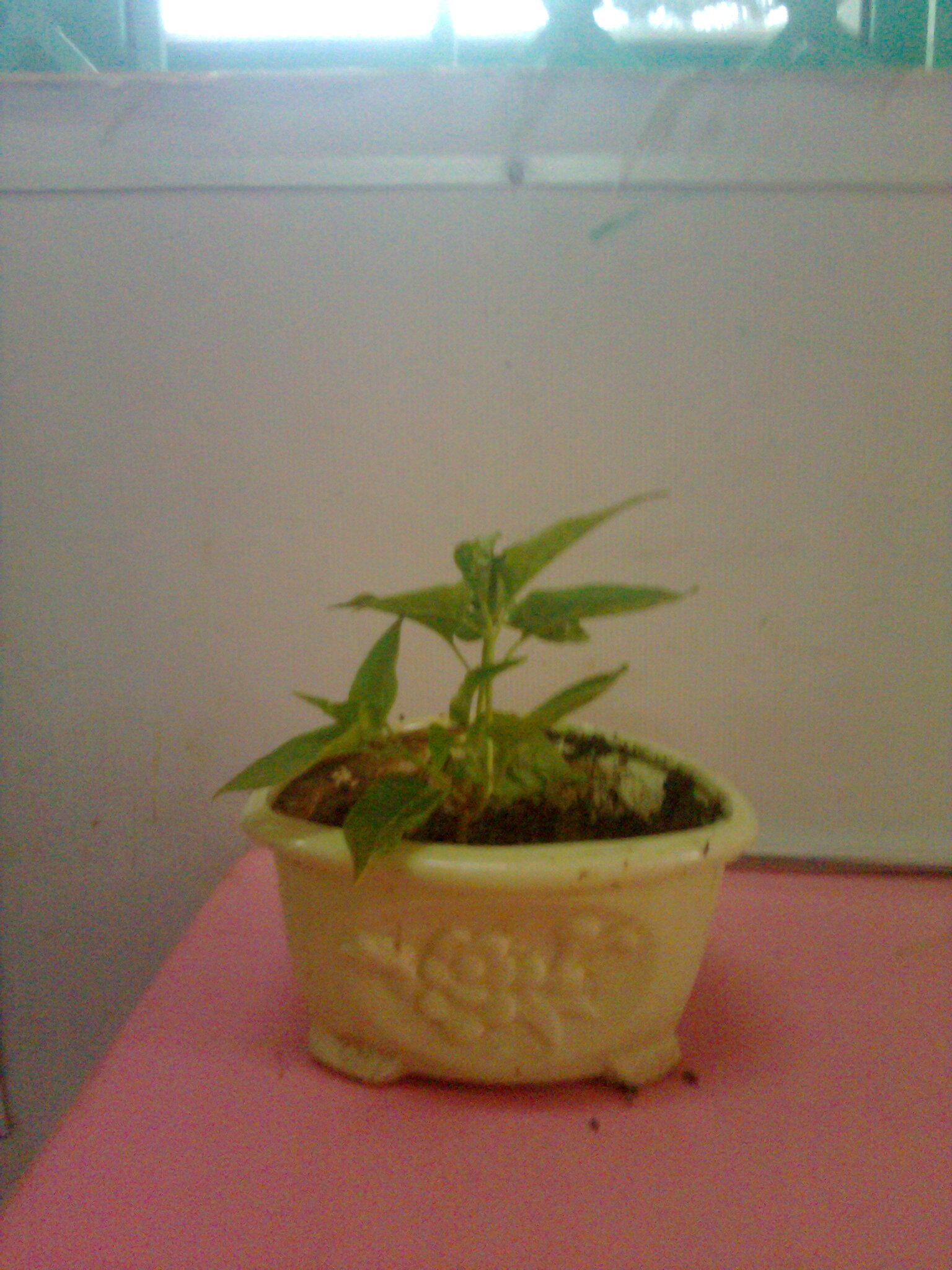 Cây dây leo Bé tý teo Ở trong nhà
Cây dây leo ở trong nhà sau đó đã làm gì?
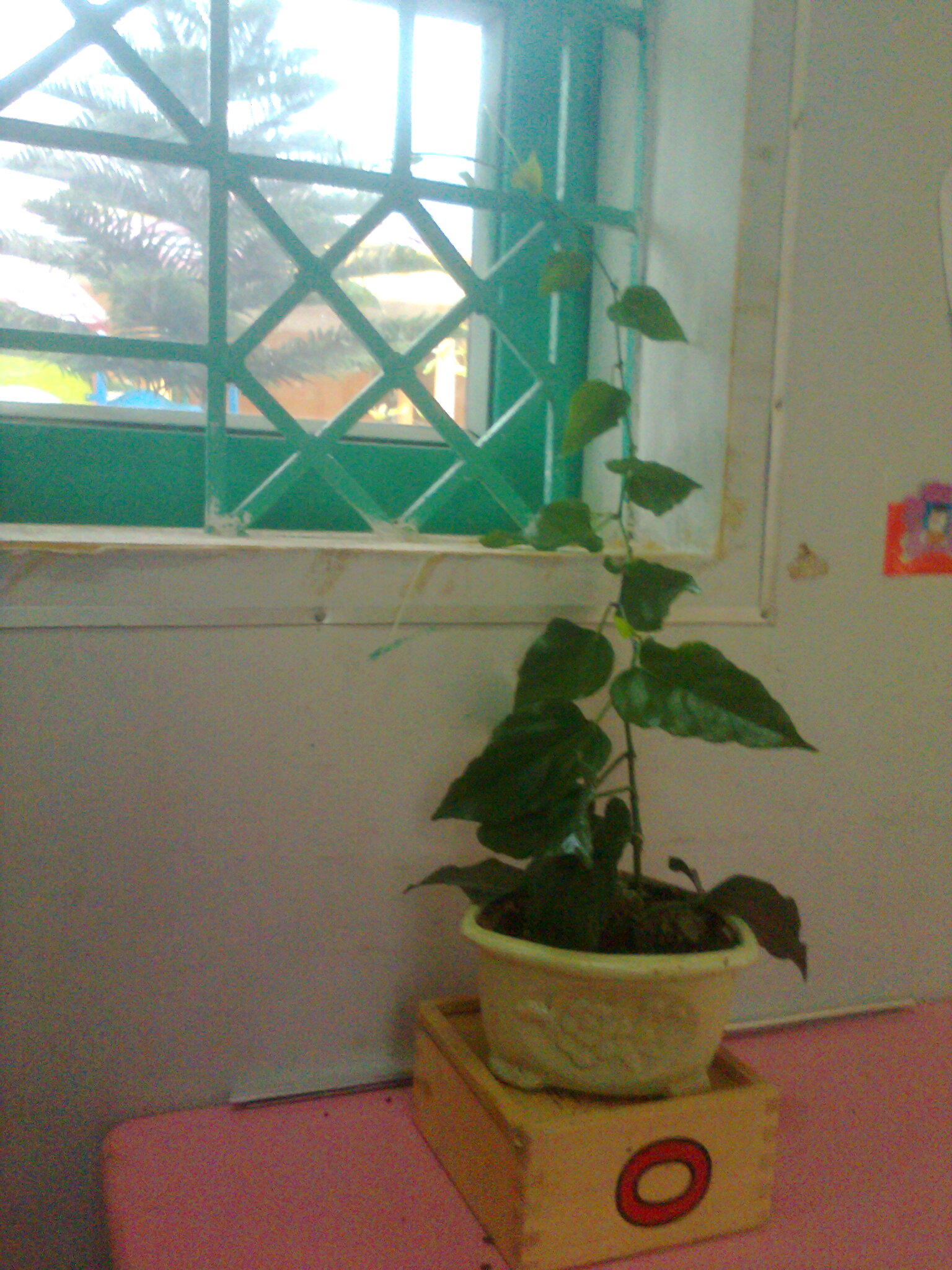 Lại bò raNgoài cửa sổ
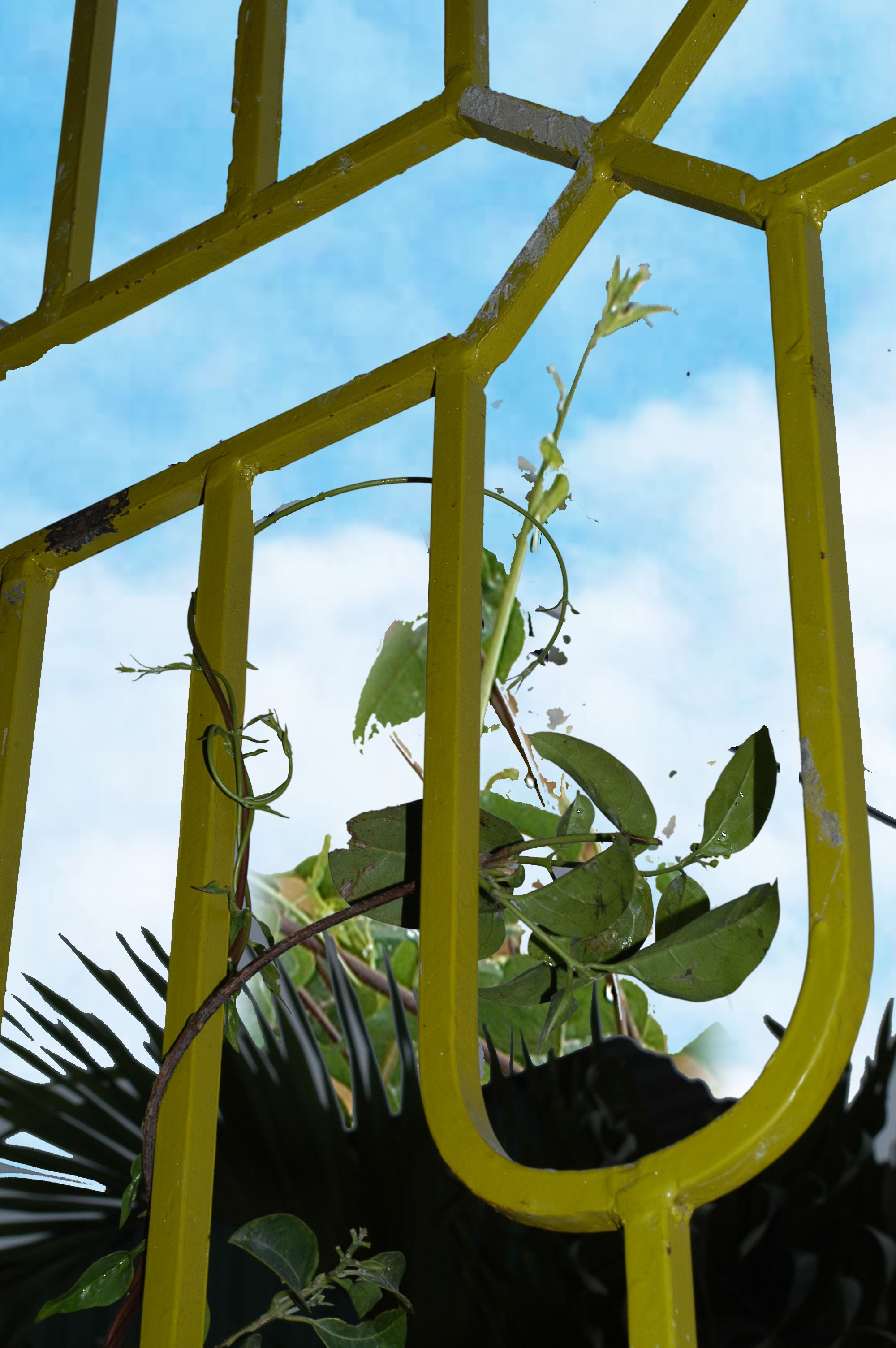 Và nghển cổ
lên trời cao
Cây dây leo bò ra cửa sổ làm gì?
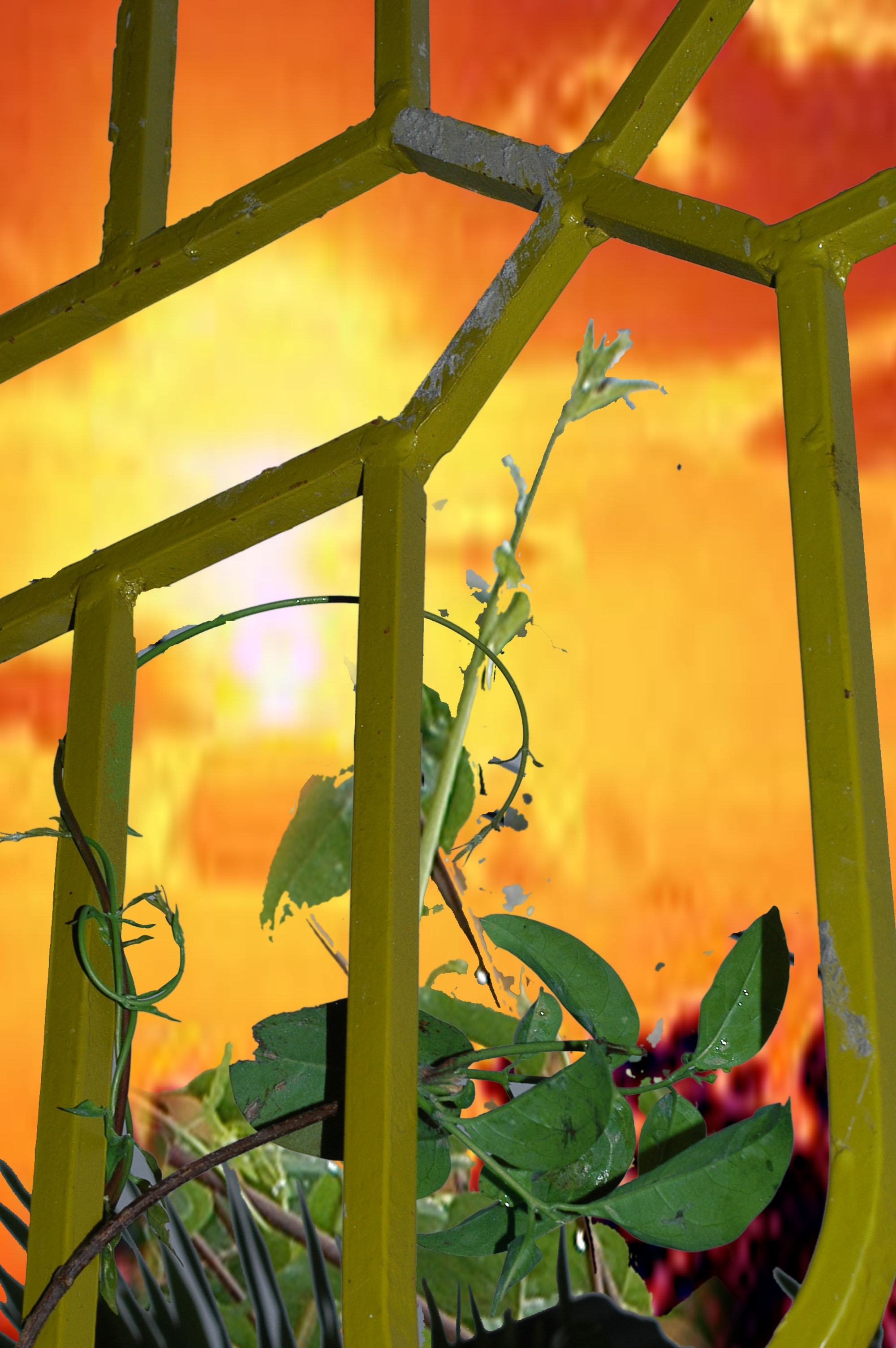 Ra ngoài trờiCho dễ thởTắm nắng gió
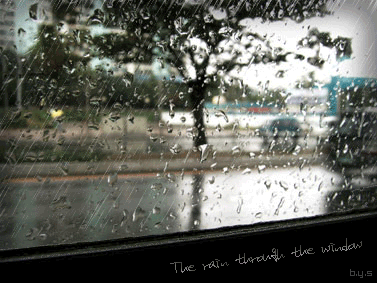 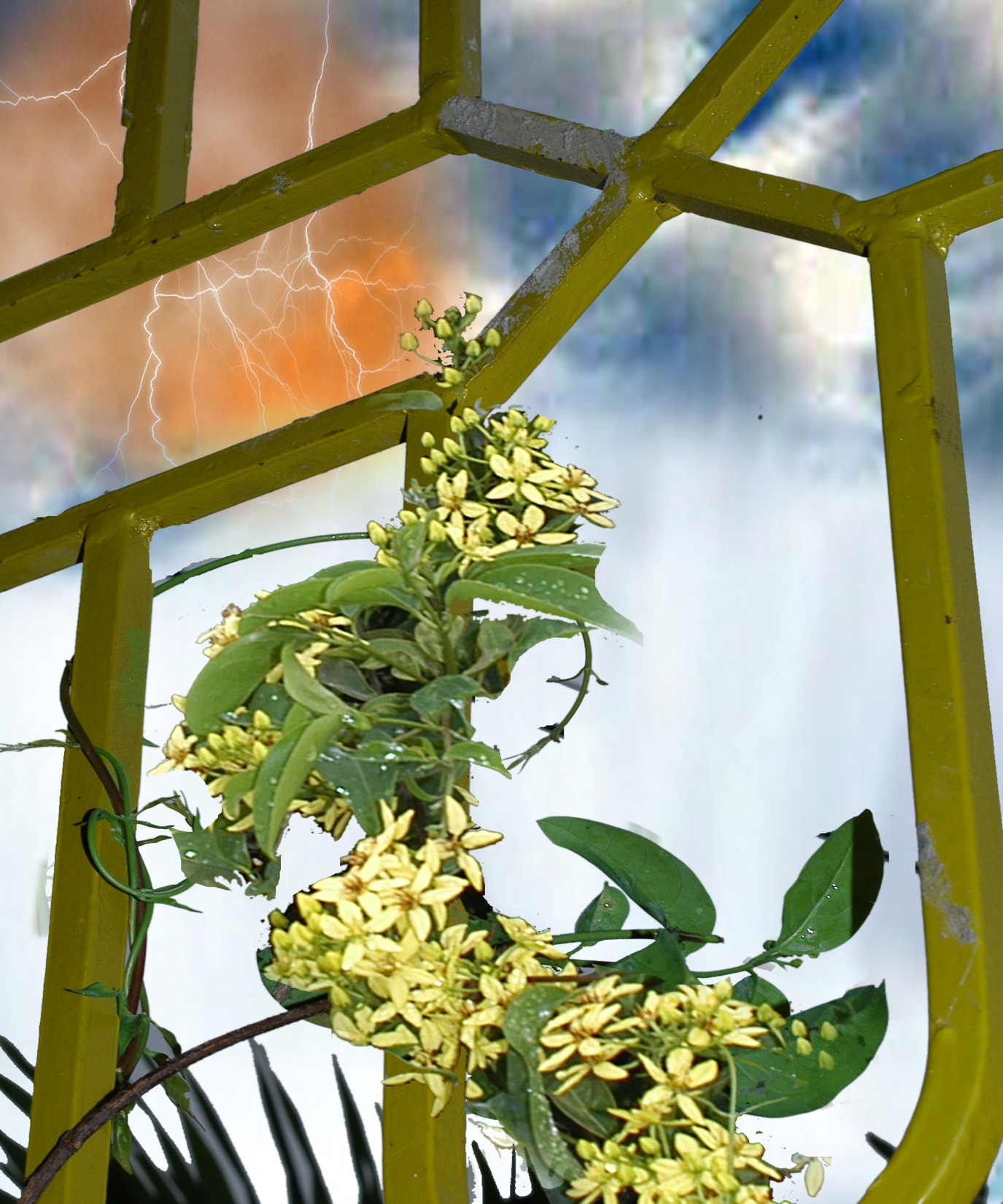 Gội mưa rào
Nhờ được tắm nắng gió cây thế nào?
Cây mới caoHoa mới đẹp
C©y Hoa d©y leo
Muốn cây được tươi tốt thì chúng ta phải làm gì ?
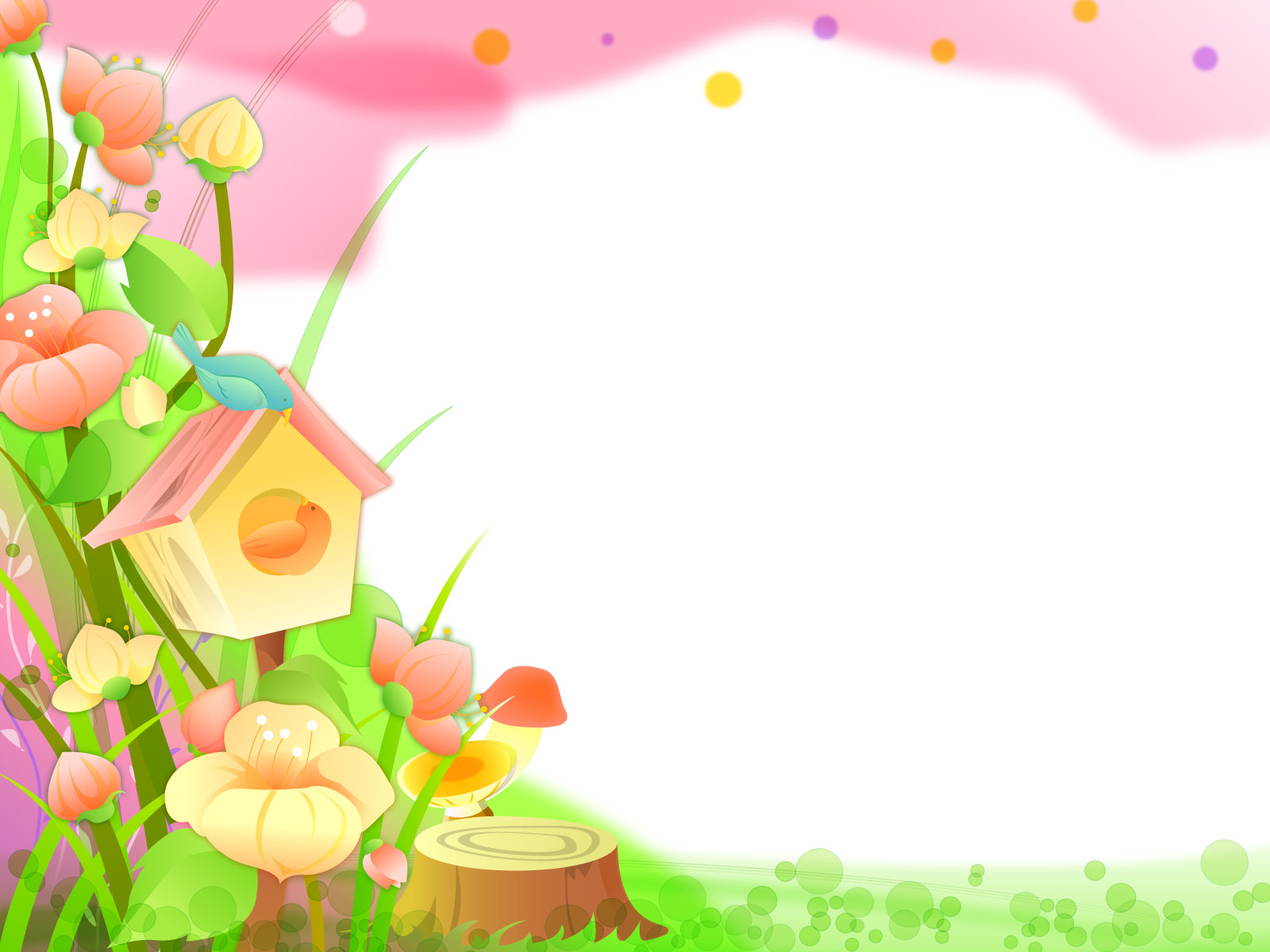 Hoạt động 4: 
Dạy trẻ đọc thơ
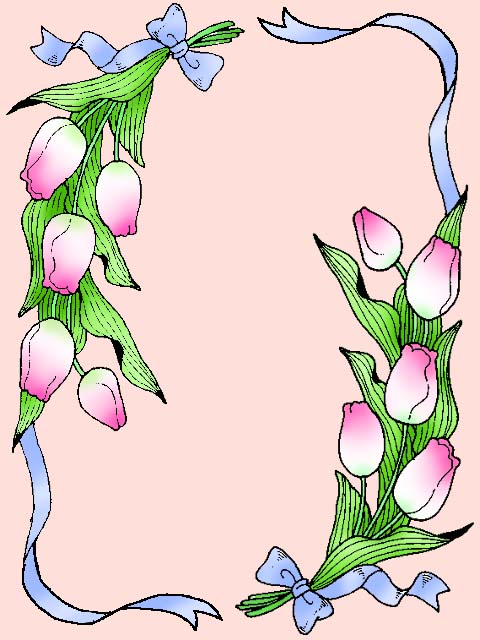 Hoạt động 5:
Trò chơi: chung sức
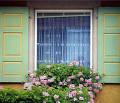 Giờ học đến đây là kết thúc
Kính chào và hẹn gặp lại